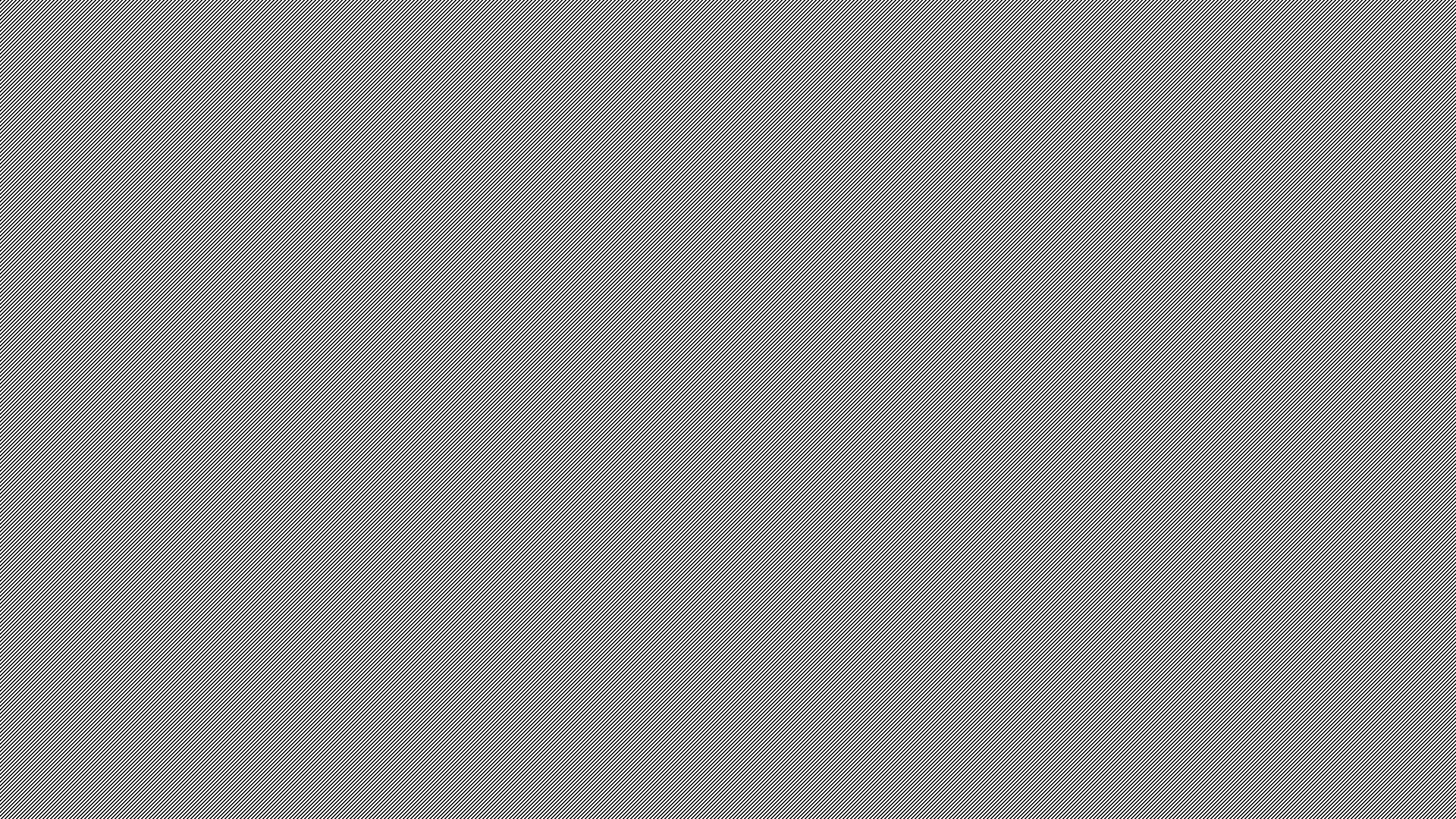 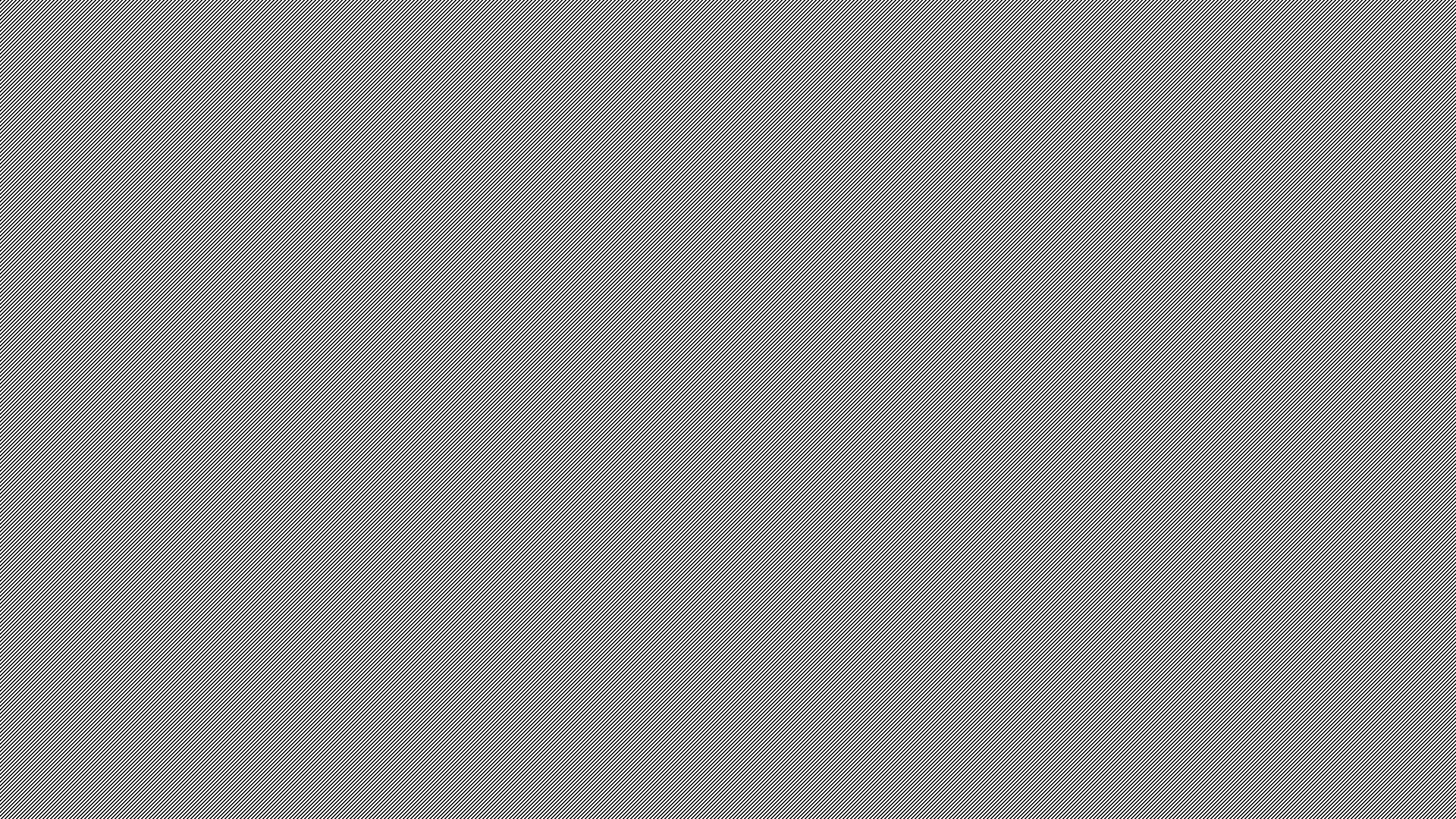 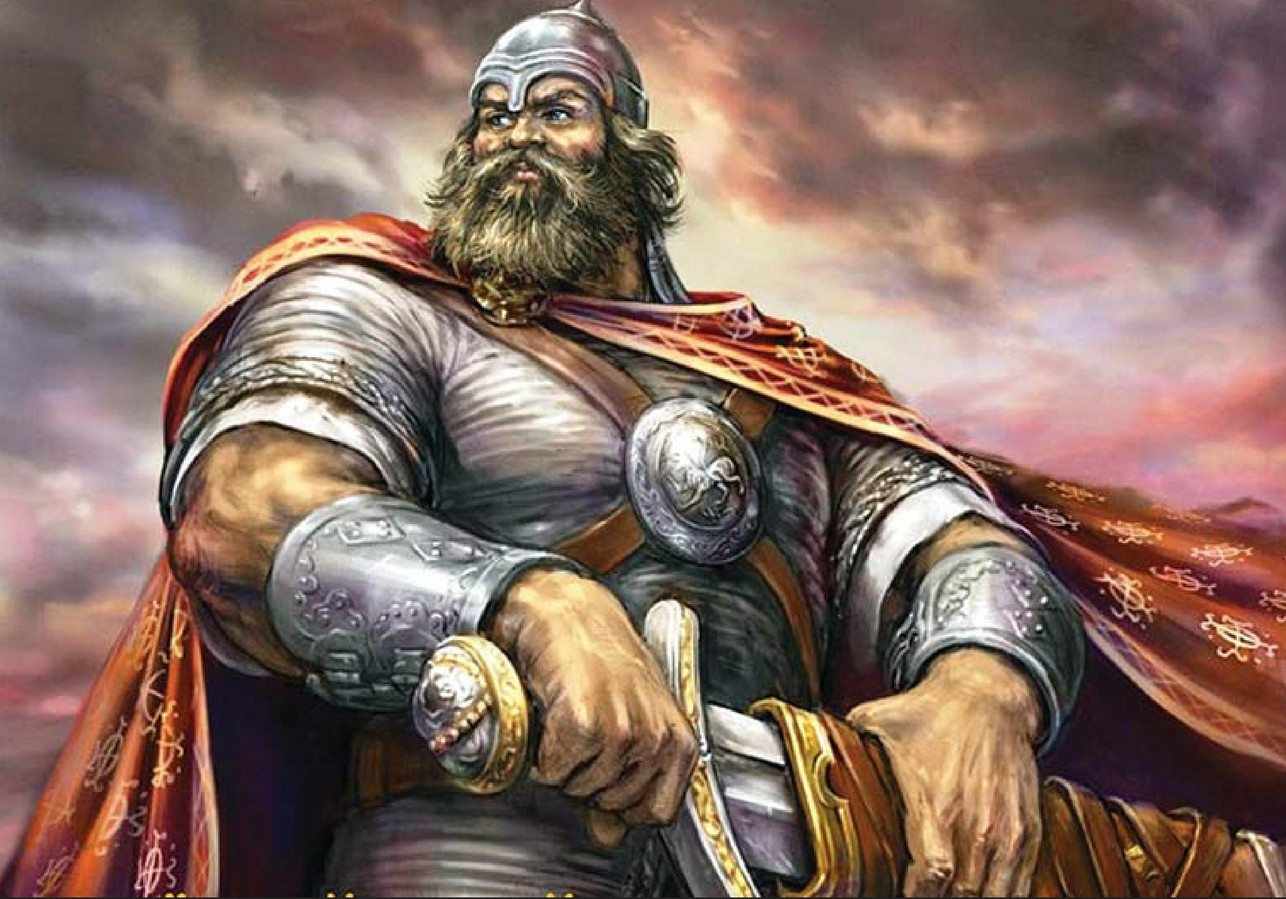 Выставка «Владимир»
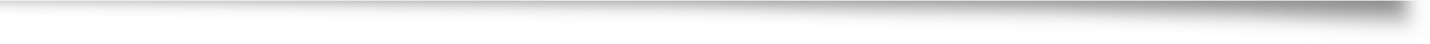 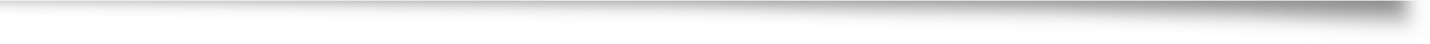 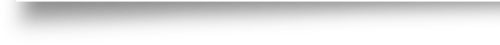 Состав команды:Попова МарияКомина МарияБарынкин Никита20УБ-20
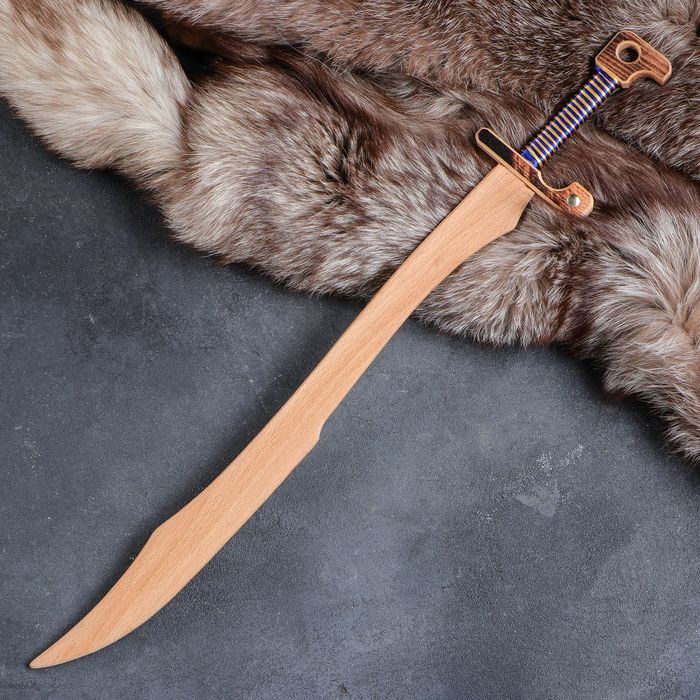 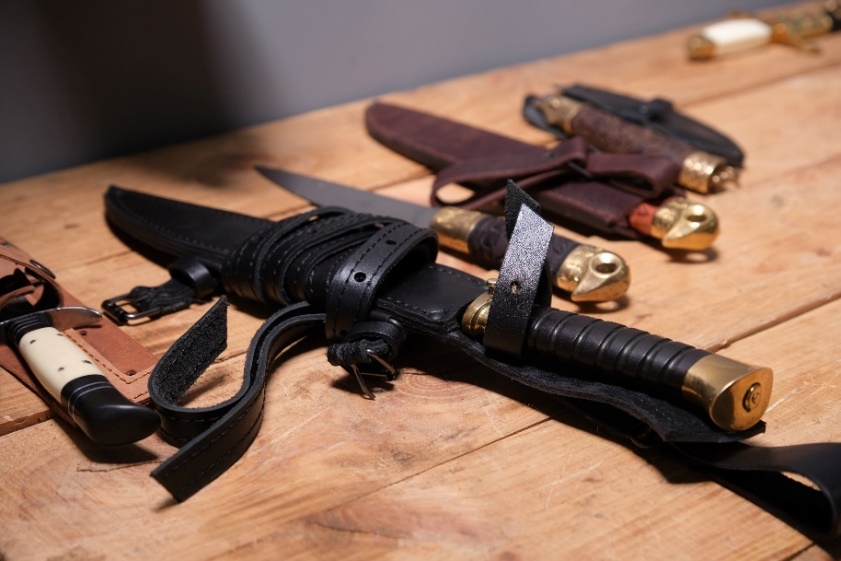 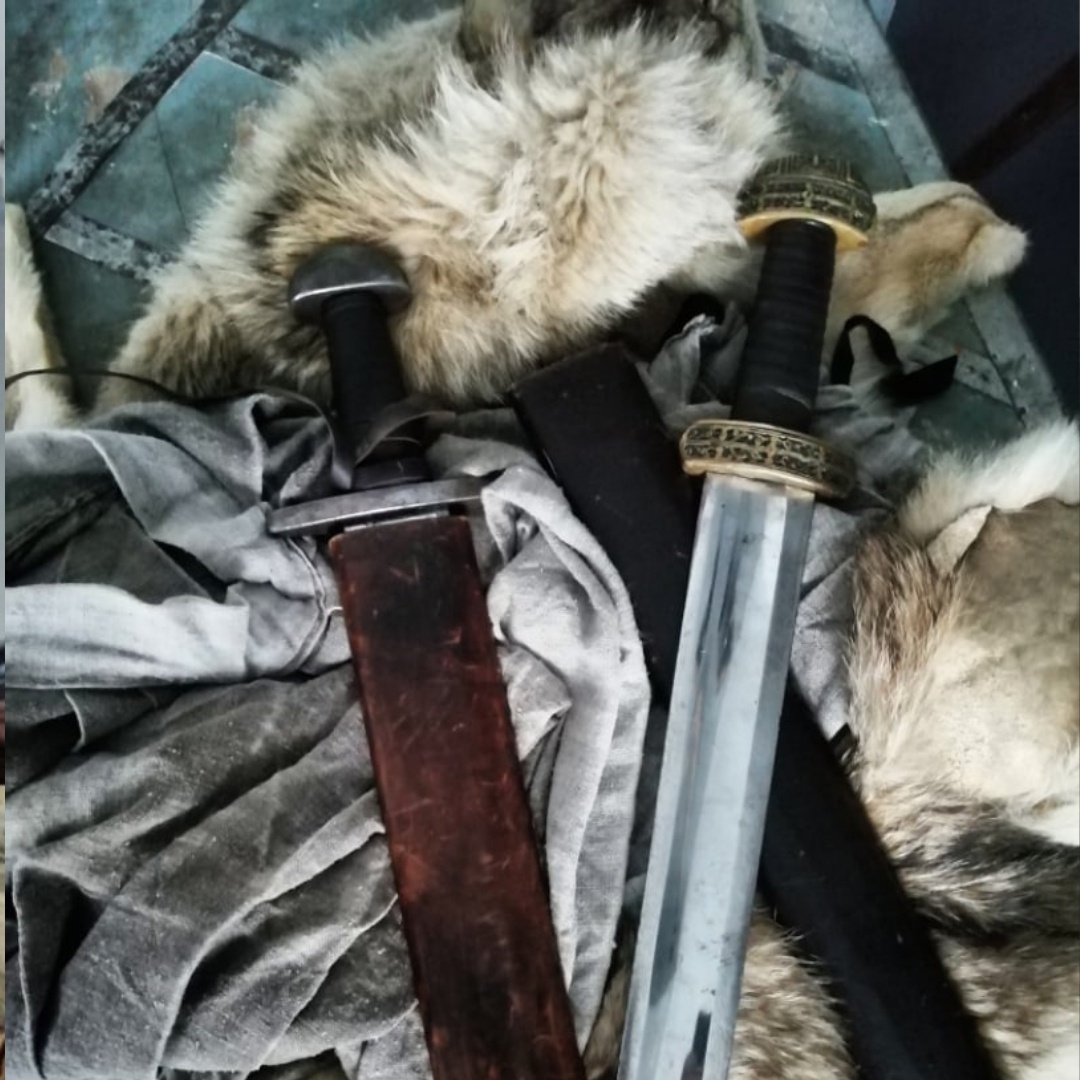 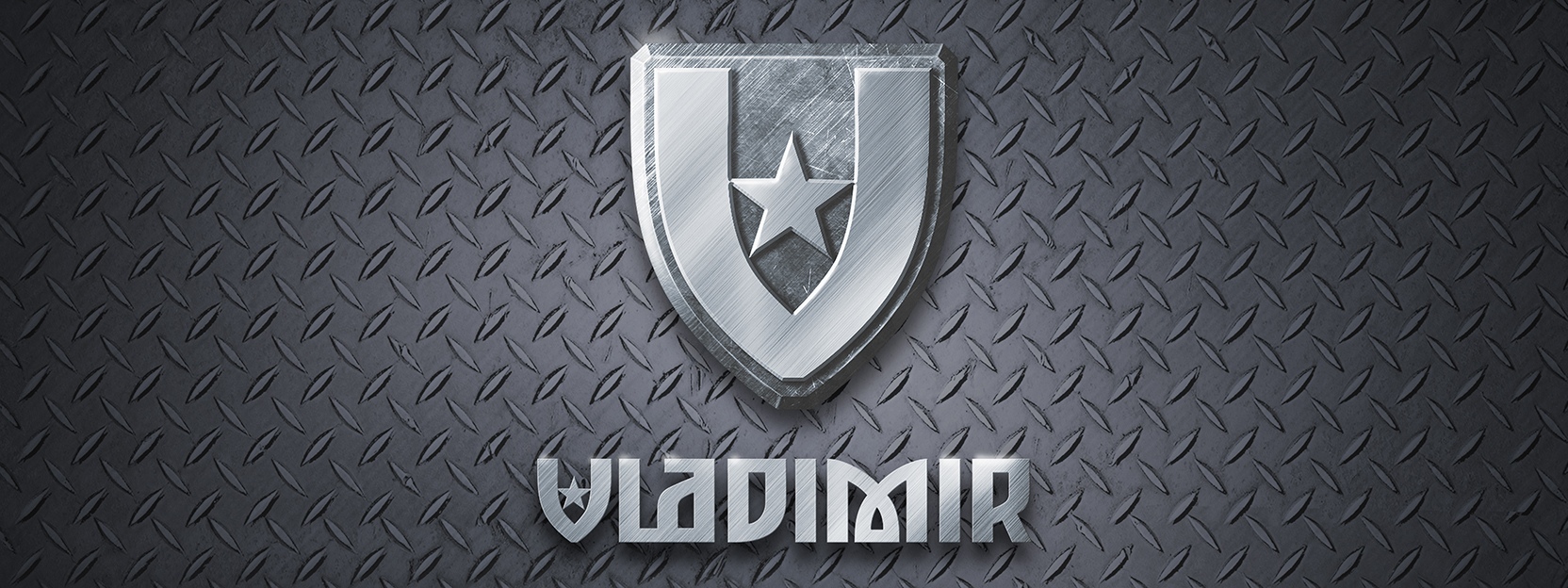 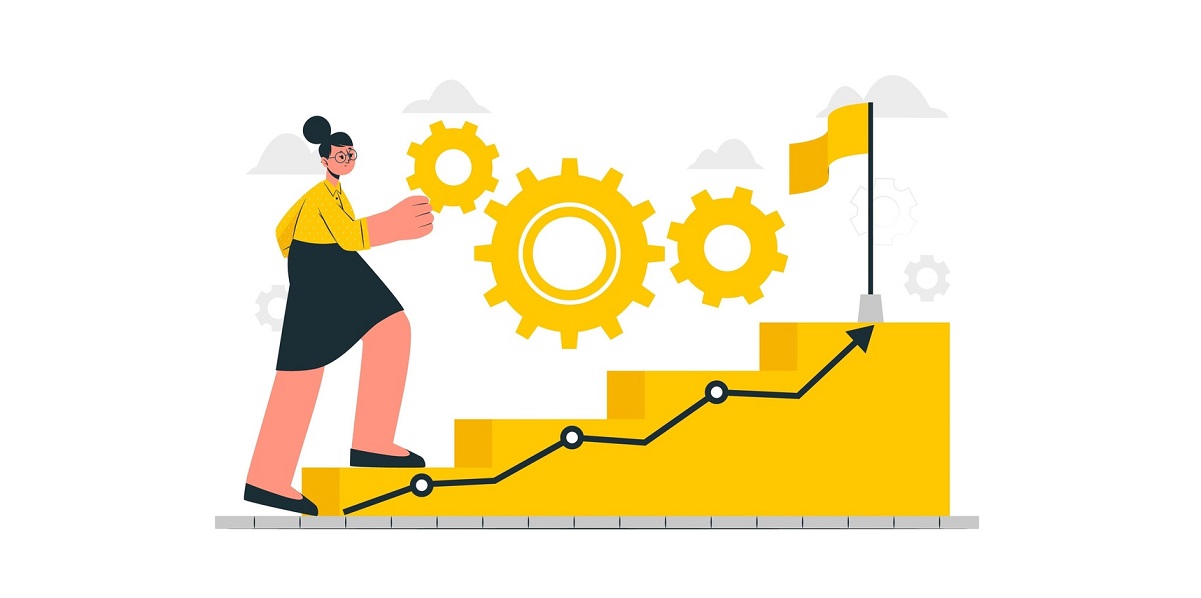 Цель проекта
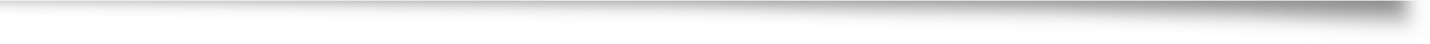 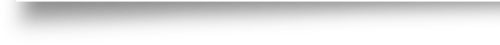 Проведение исторической выставки в городе Дзержинске в период с 21 по 27 февраля и 9 мая для пробуждения интереса детей и подростков к истории России, а также выход на операционную прибыль, превышающую сумму общих затрат на 10%.
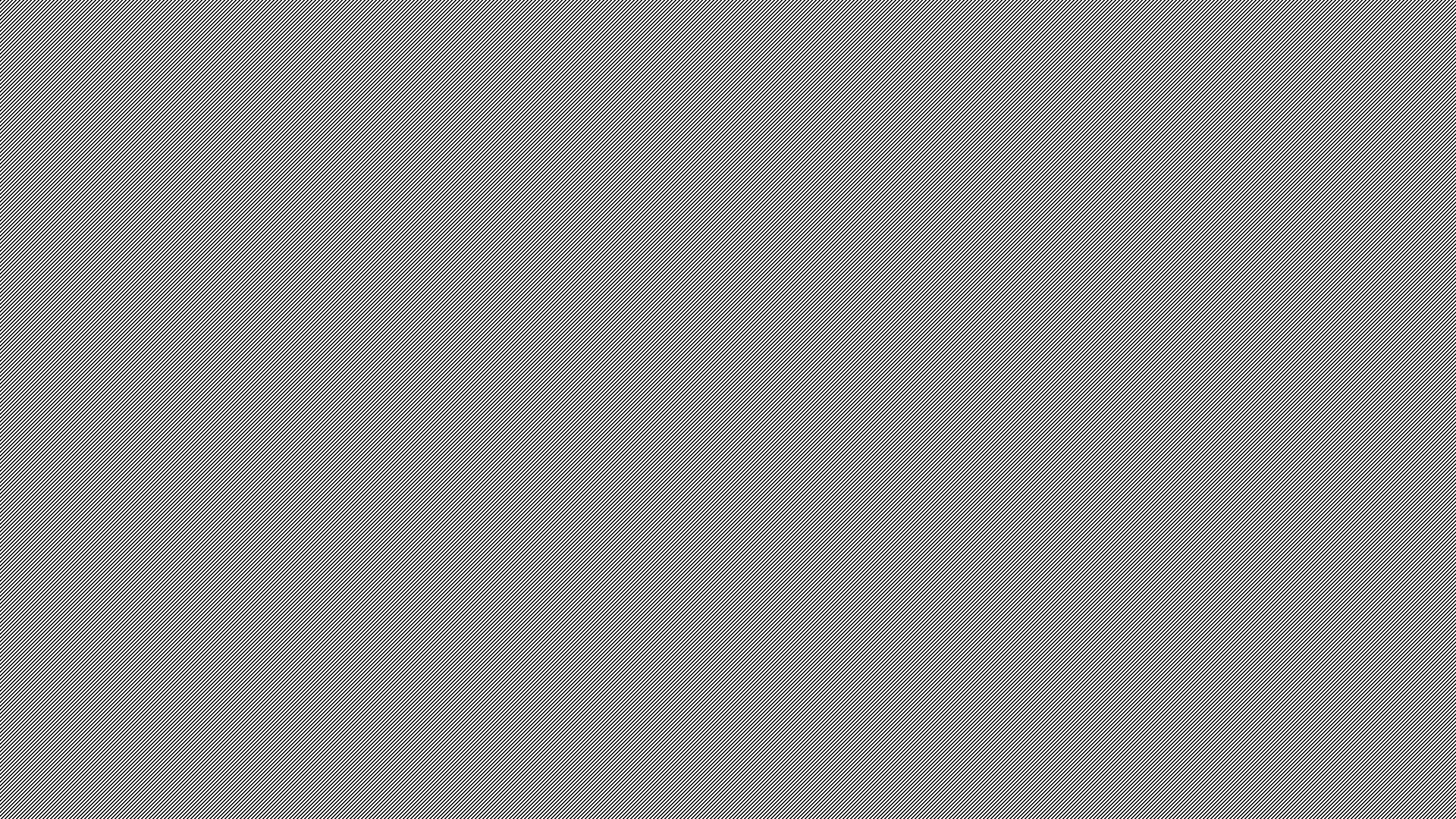 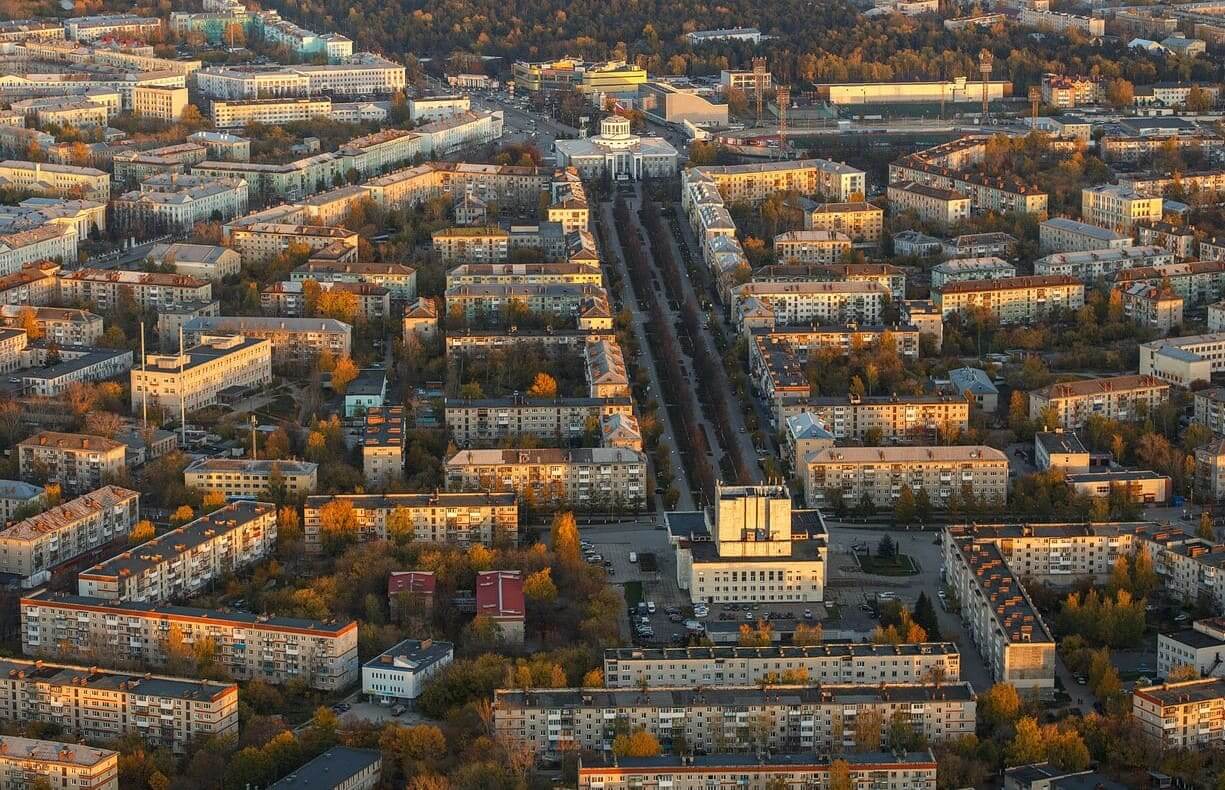 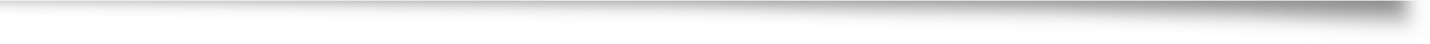 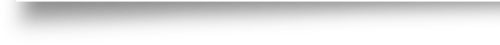 Масштаб проекта
Городской (г. Дзержнинск)
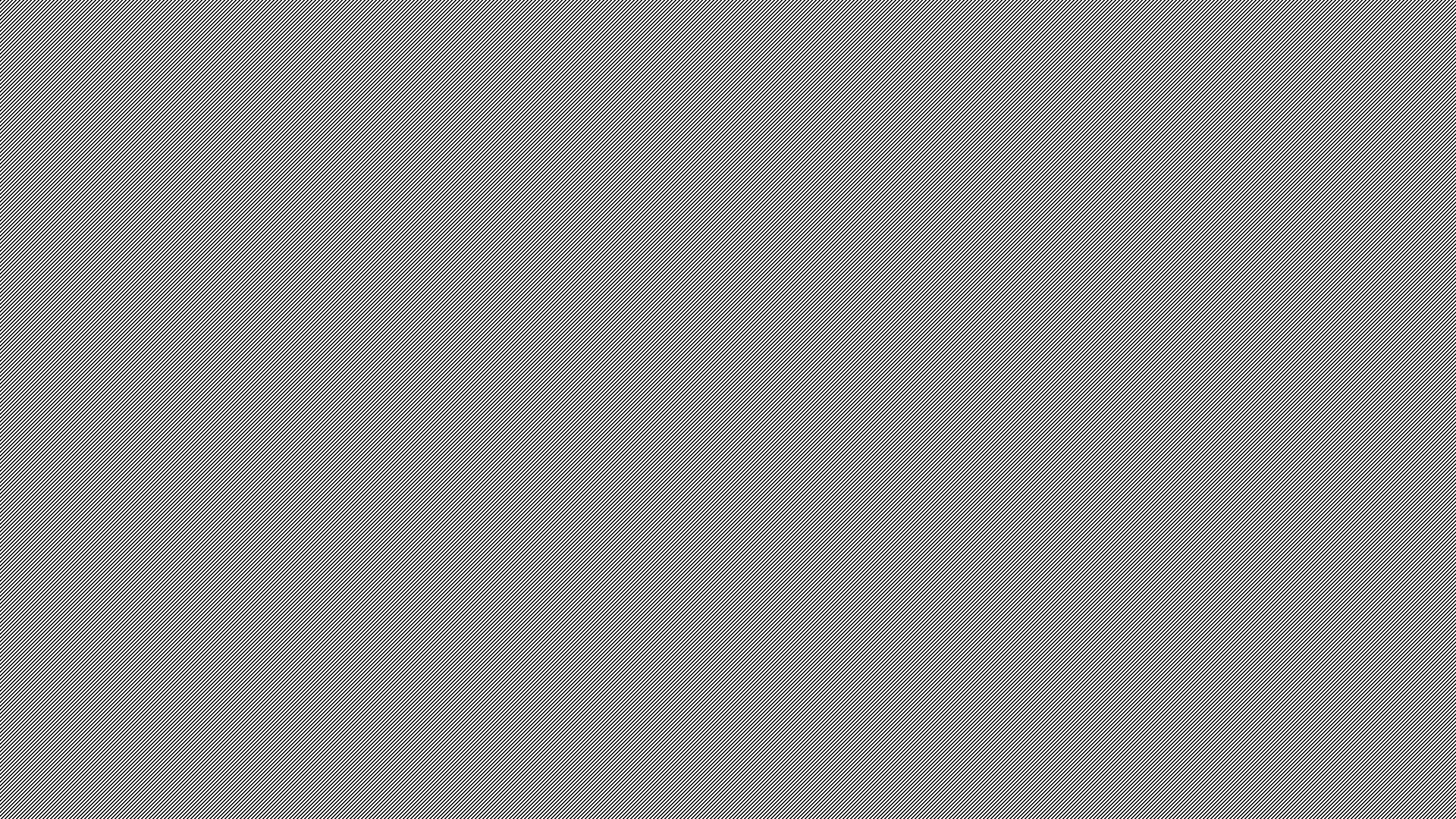 Целевая аудитория
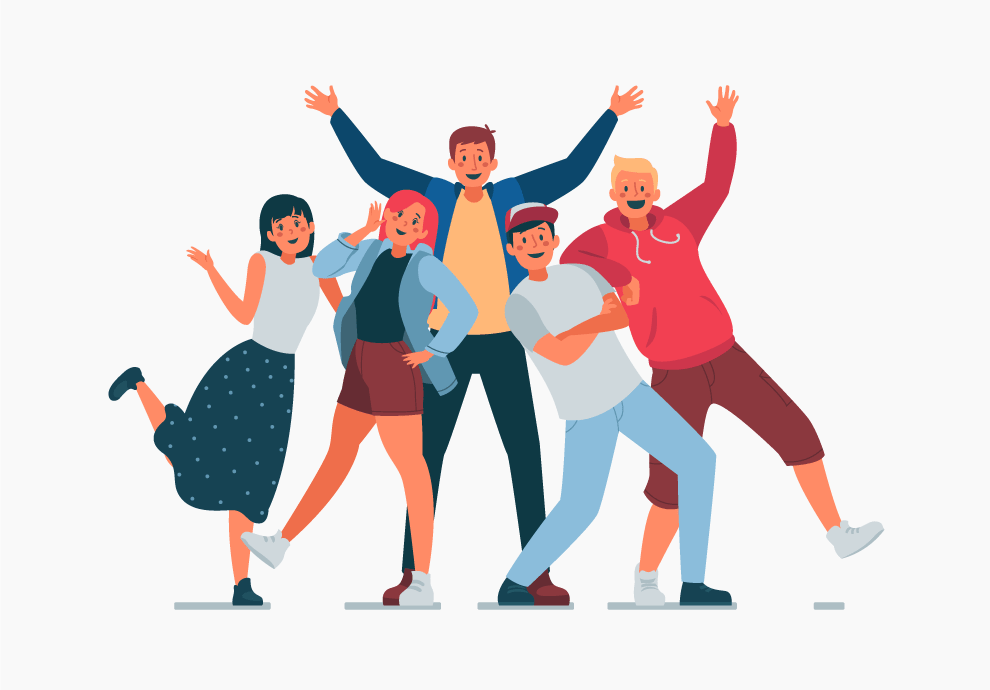 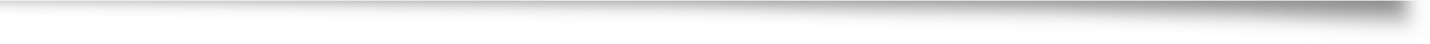 Жители города Дзержинска. Школьники начальных классов и среднего звена, родители школьников, все, кто желает углубиться в историю русского государства.
Партнеры проекта
- Культурный фонд «Русская Тоскания»;- Сеть спортивных клубов самбо «Владимир»;- Сергей Фролов, ИП, специалист по изготовлению исторически схожих макетов холодного оружия.
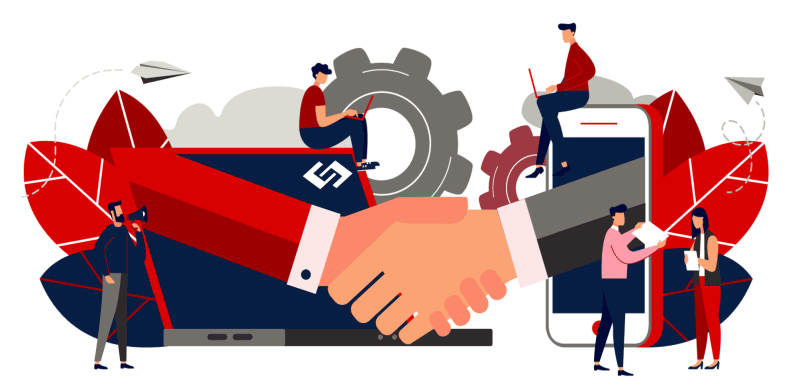 Ход выполнения проектного задания (1)
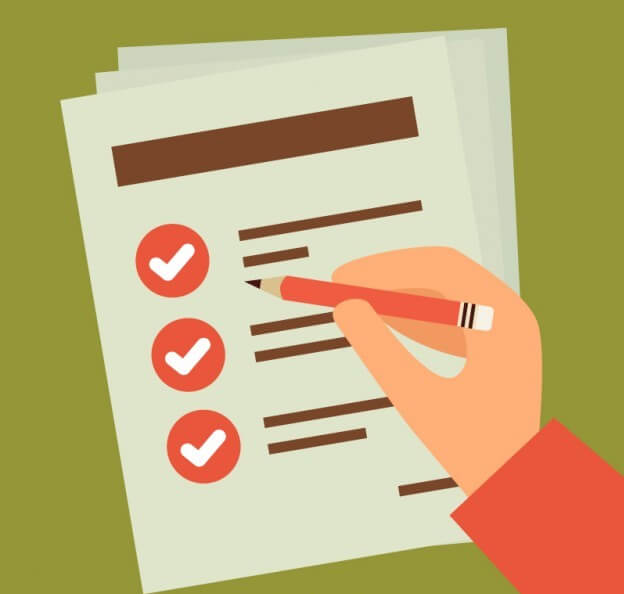 Ход выполнения проектного задания (2)
10.01.2022-20.01.2022 Закупка сувенирной продукции.
10.01.2022 и 22.02.2022 Запуск рекламы выставки через социальные сети клуба.
01.02.2022-20.02.2022 Подготовка помещения к выставке.
20.02.2022 Заказ услуг полевой кухни.
21.02.2022-27.02.2022 Проведение выставки.
28.02.2022-15.03.2022 Расчет с заказными услугами.
20.03.2022- 28.04.2022 Начало подготовки выставки на 9 мая.
28.04.2022 Принятие решения об отказе проведения повторной выставки в связи с изменением экономической ситуации.
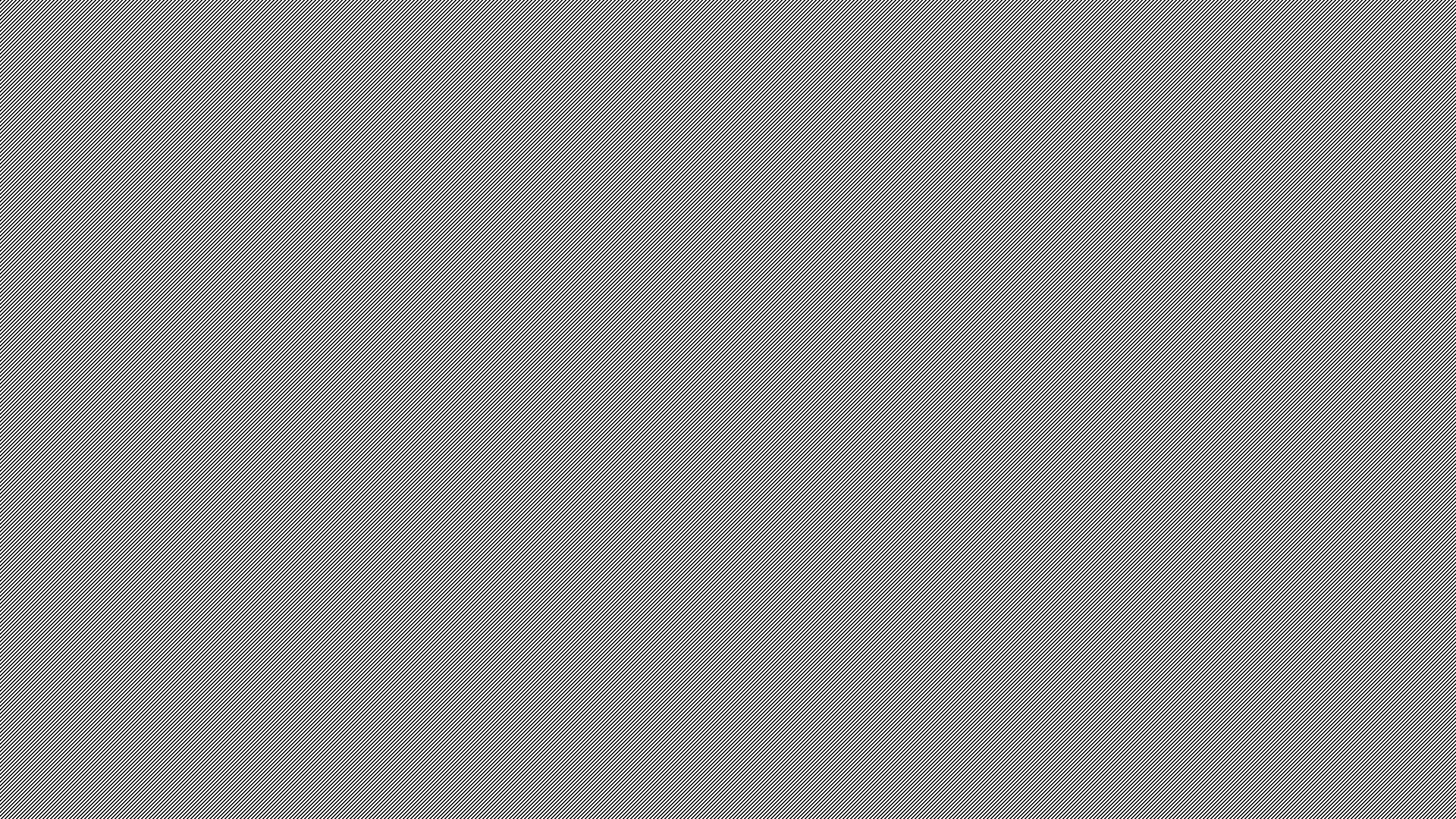 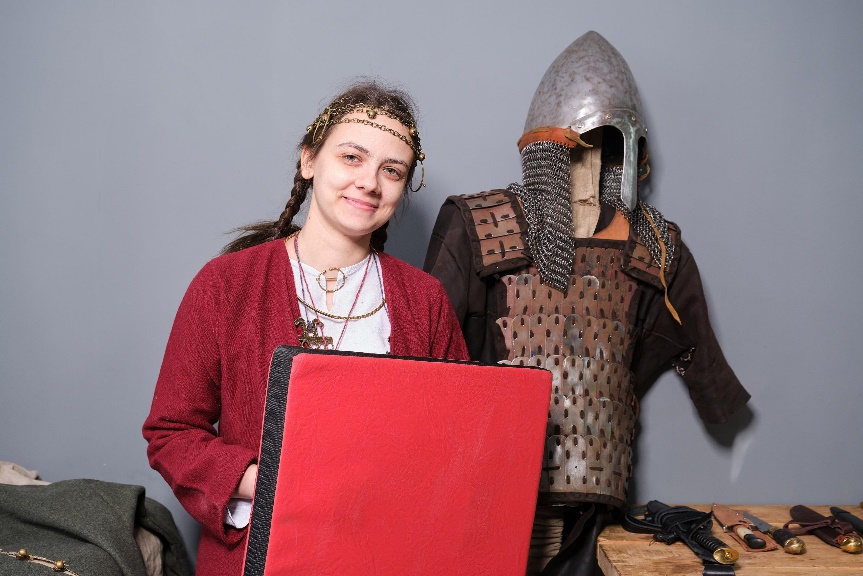 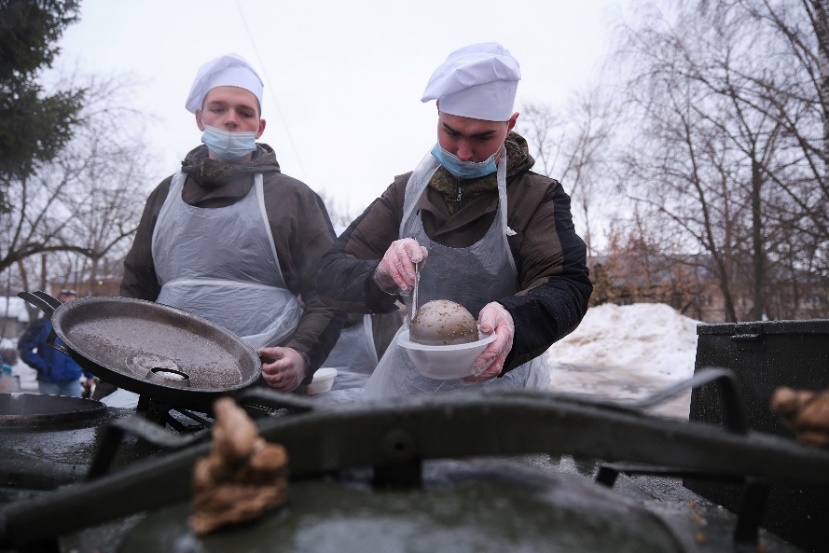 Результаты проекта
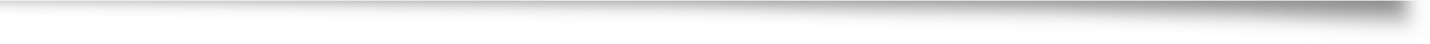 Проведение исторической выставки, посвященной истории воинского вооружения, в городе Дзержинске в период 23-27 февраля 2022 года.
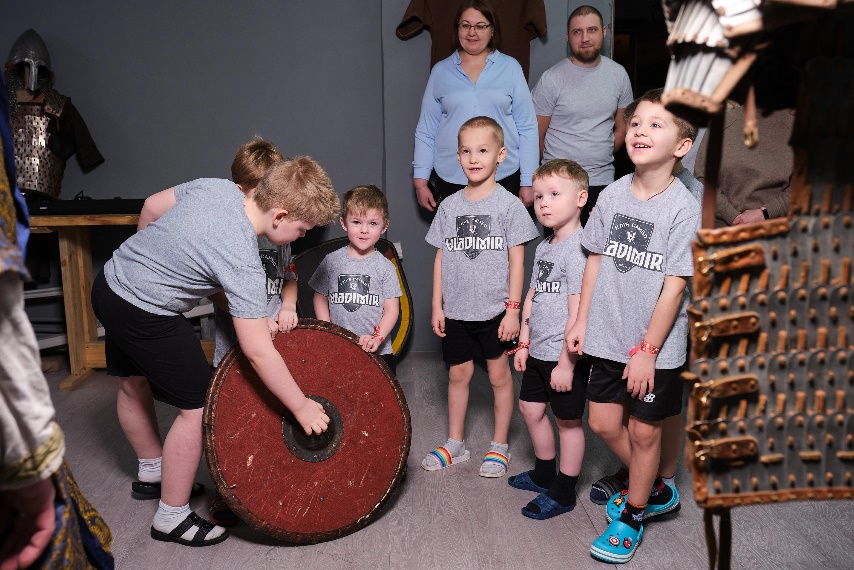 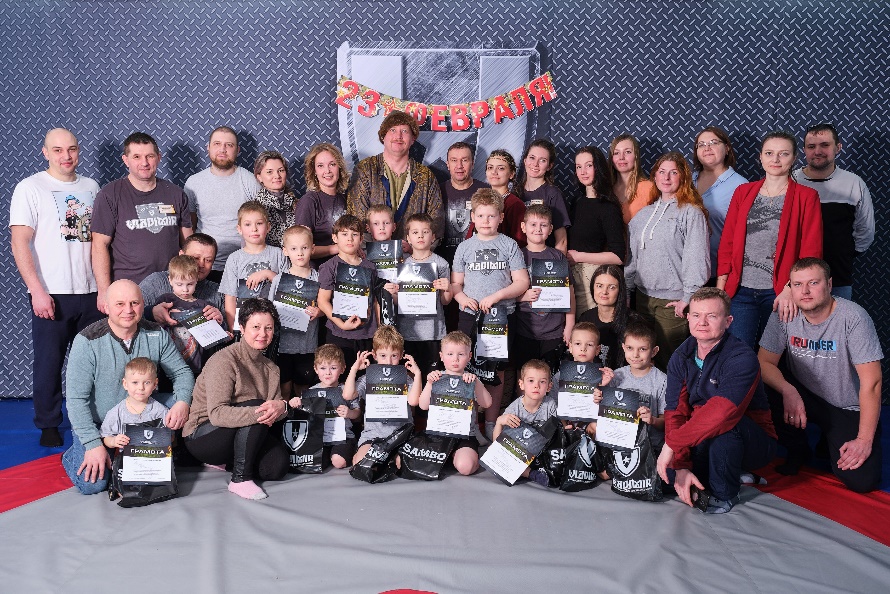 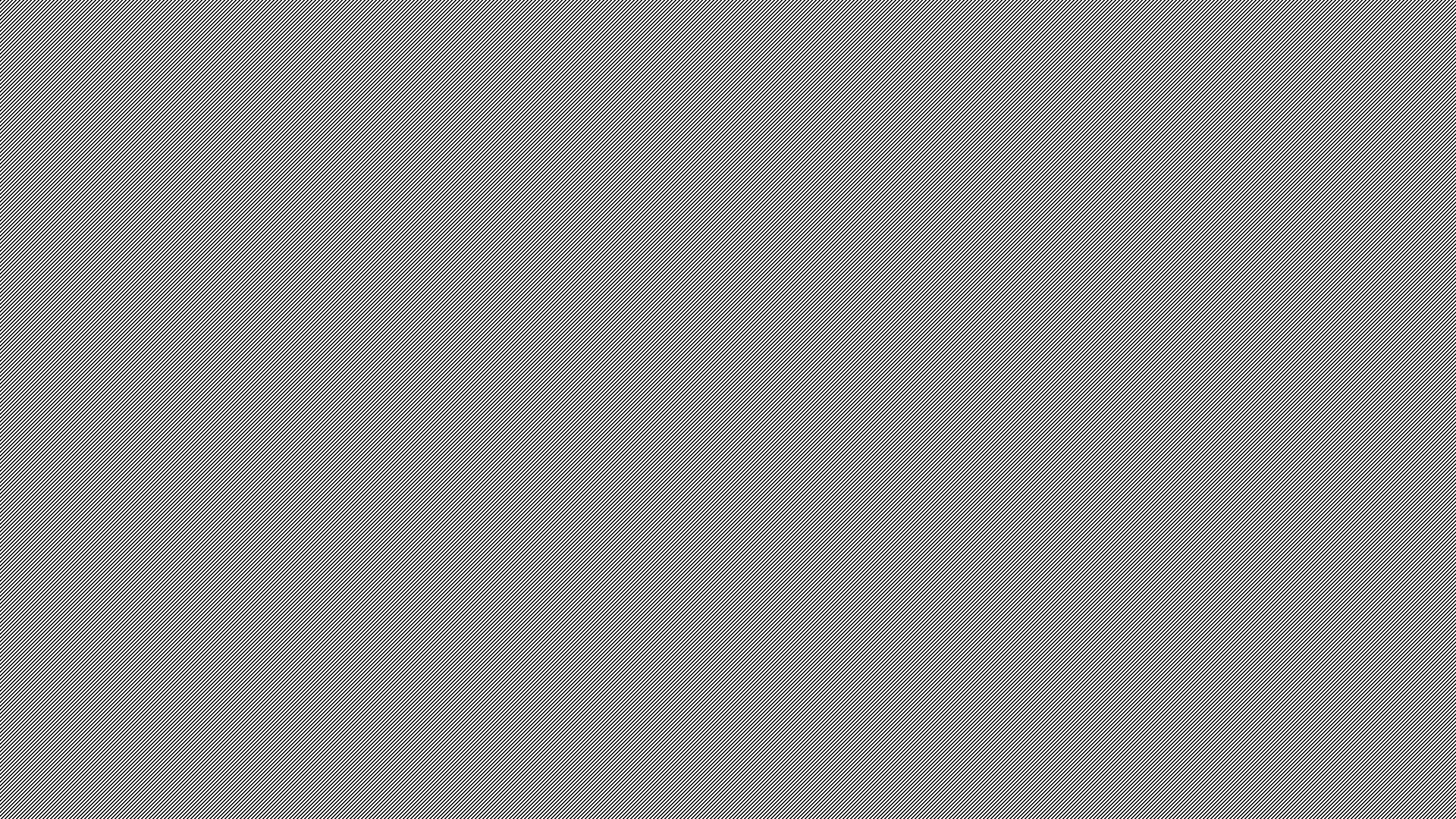 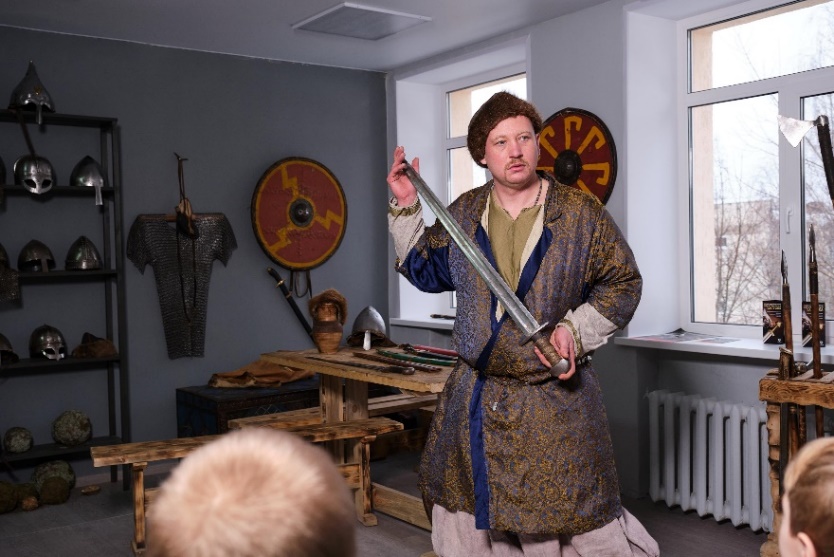 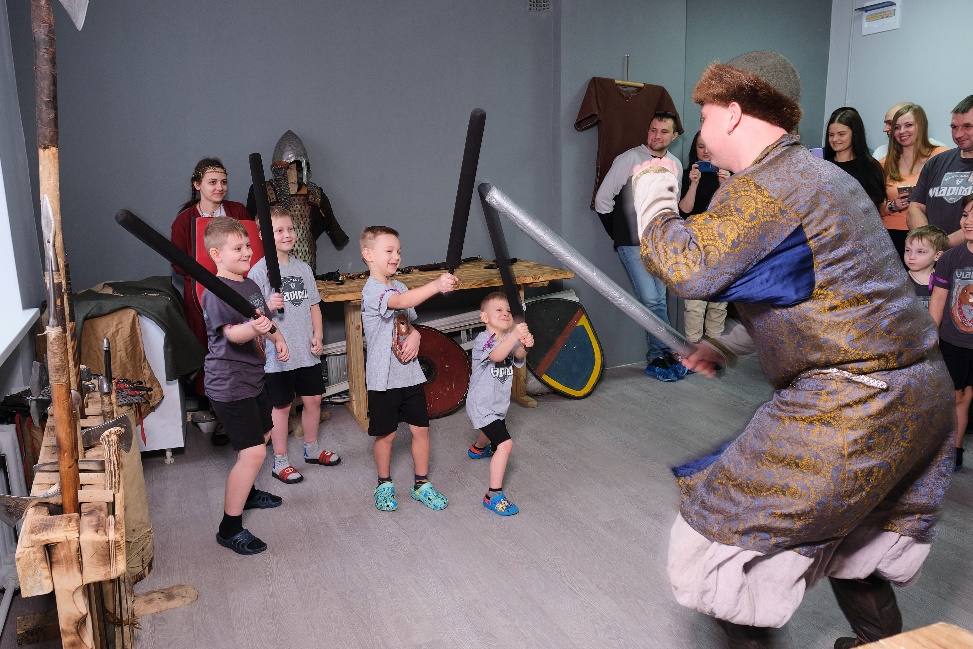 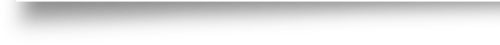 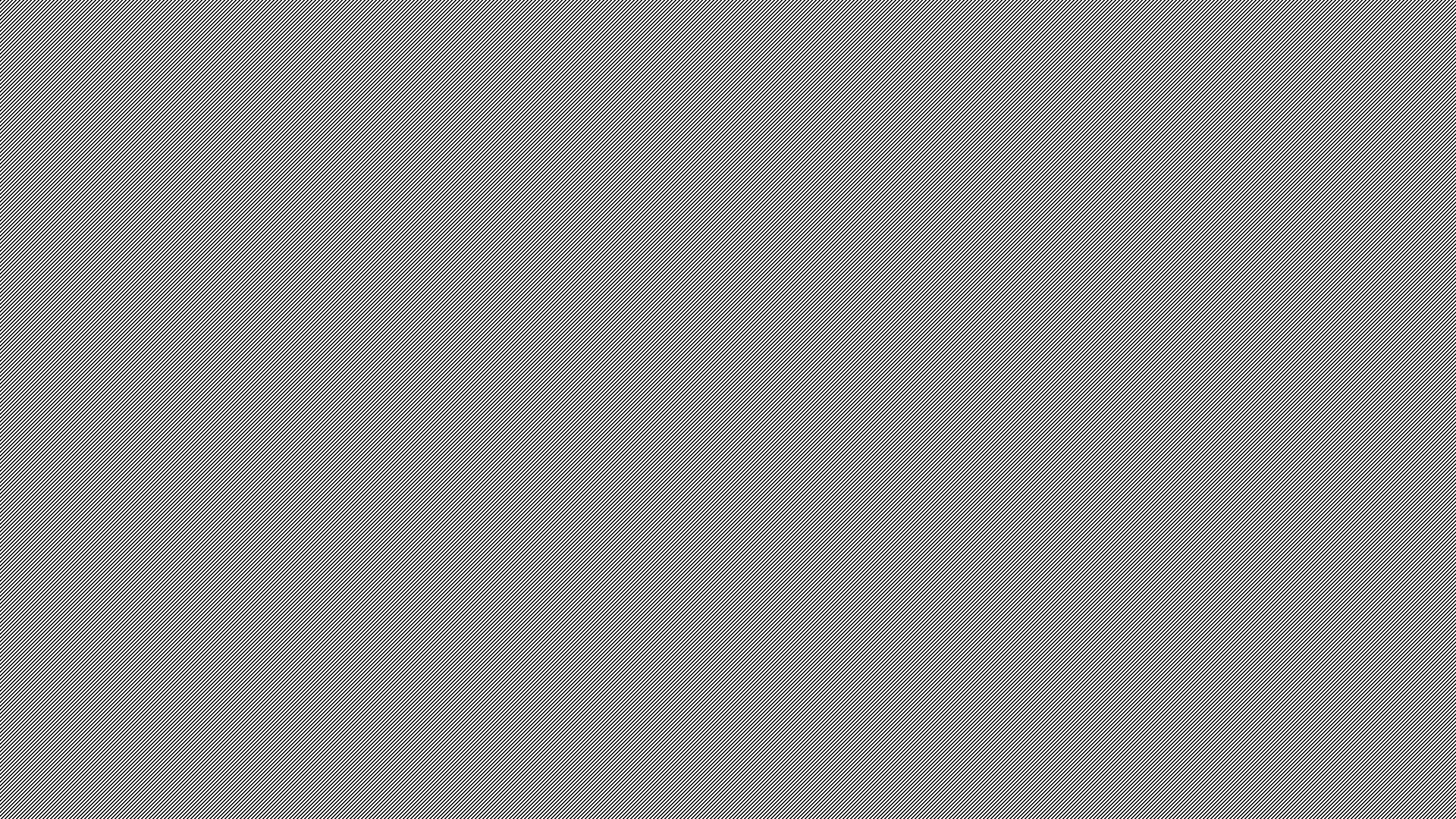 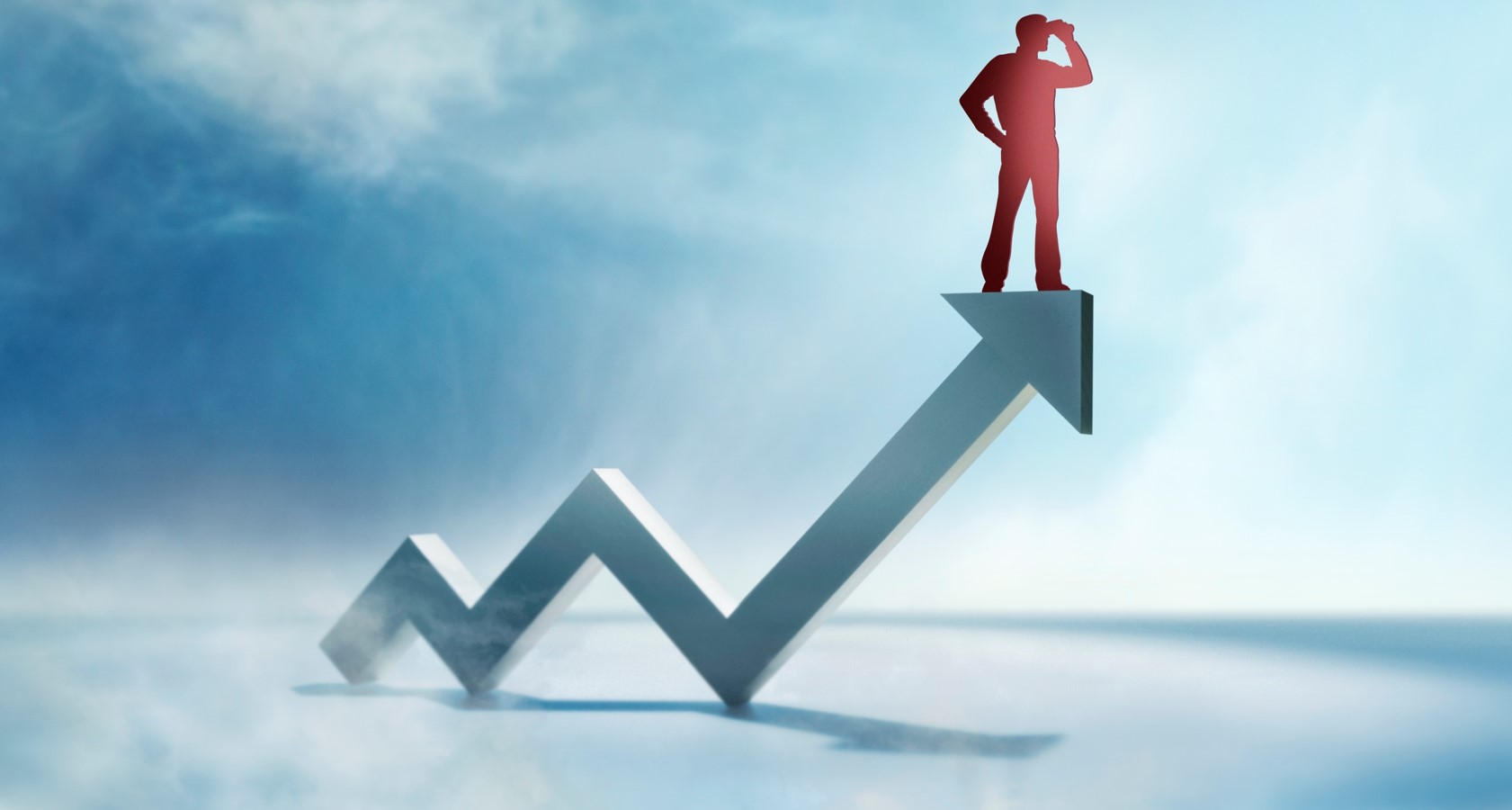 Перспективы продолжения проекта
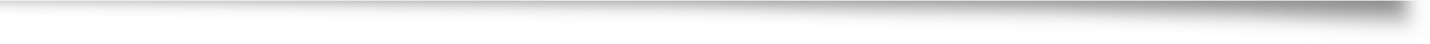 Осуществление проекта на регулярной основе совместно с клубом Владимир не только в Дзержинске, но и в Нижнем Новгороде.

Расширение наполнения проекта.
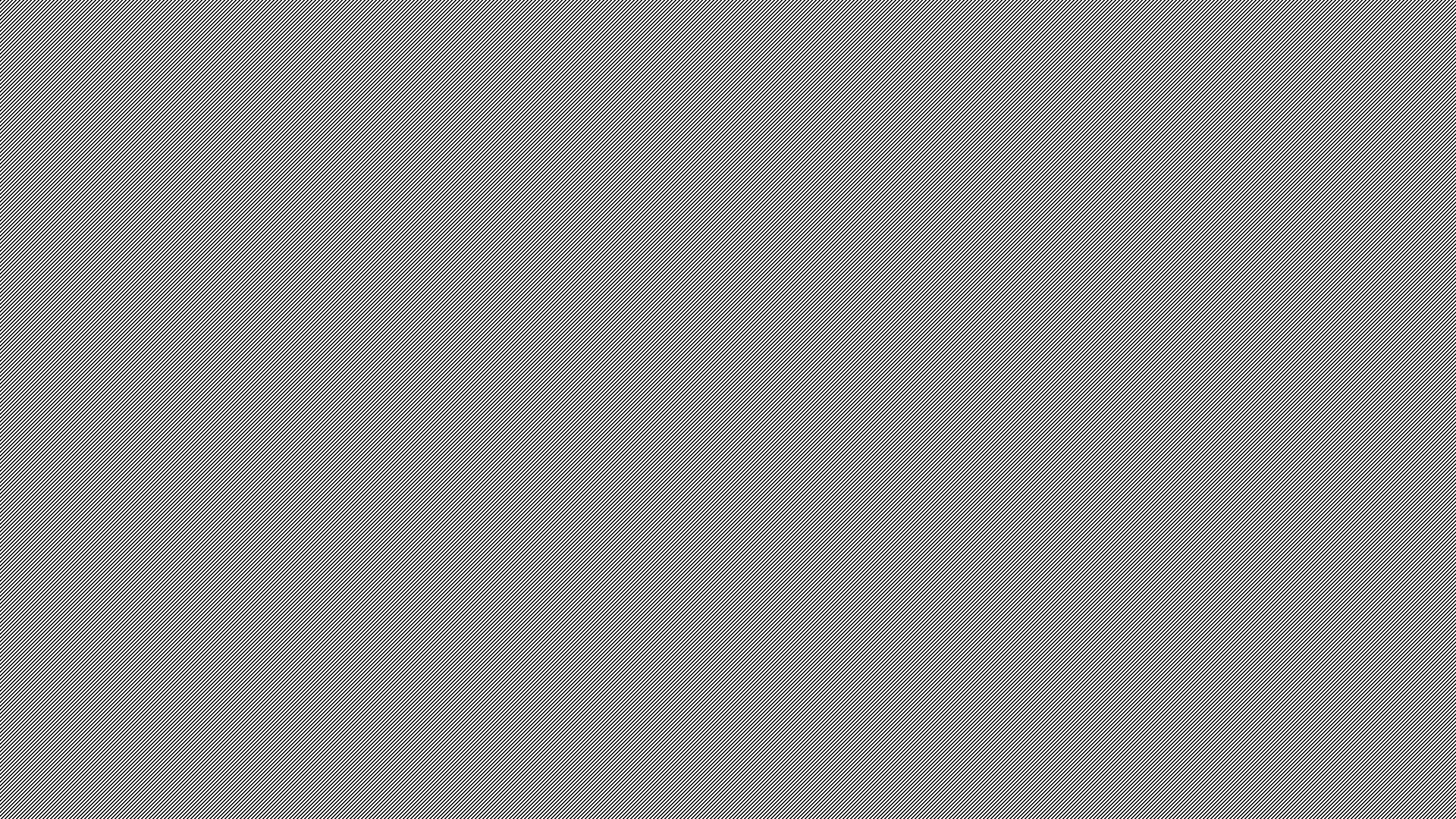 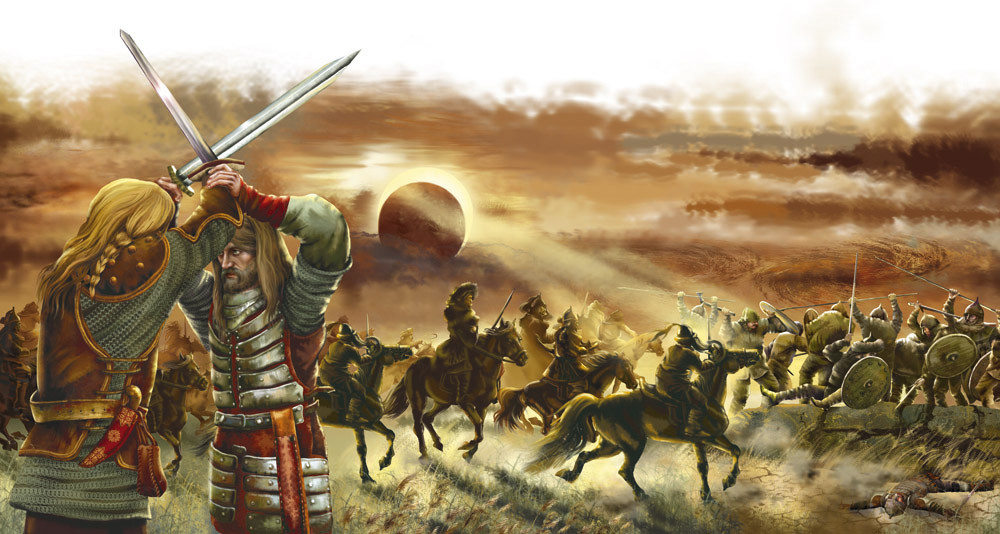 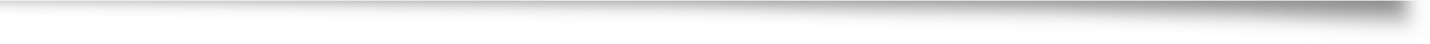 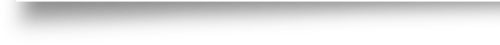 Спасибо за внимание!